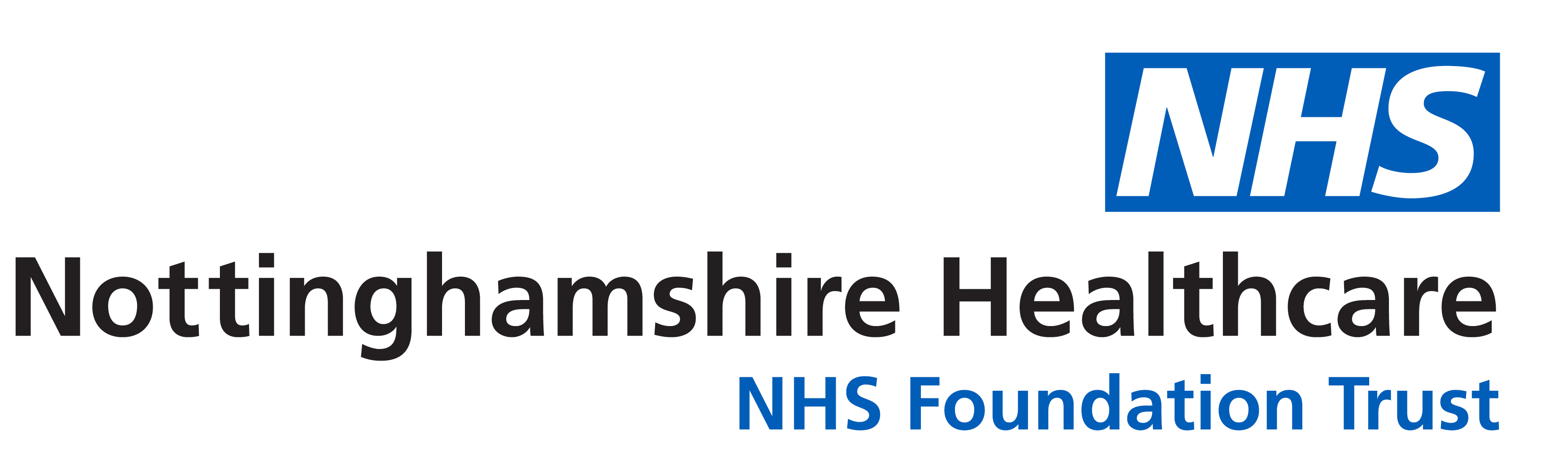 SPOTLIGHT ON TRAINING  - SUPPORTING AND EMPOWERING STAFF AND PATIENTS  

Lisa Evans – Smokefree Lead
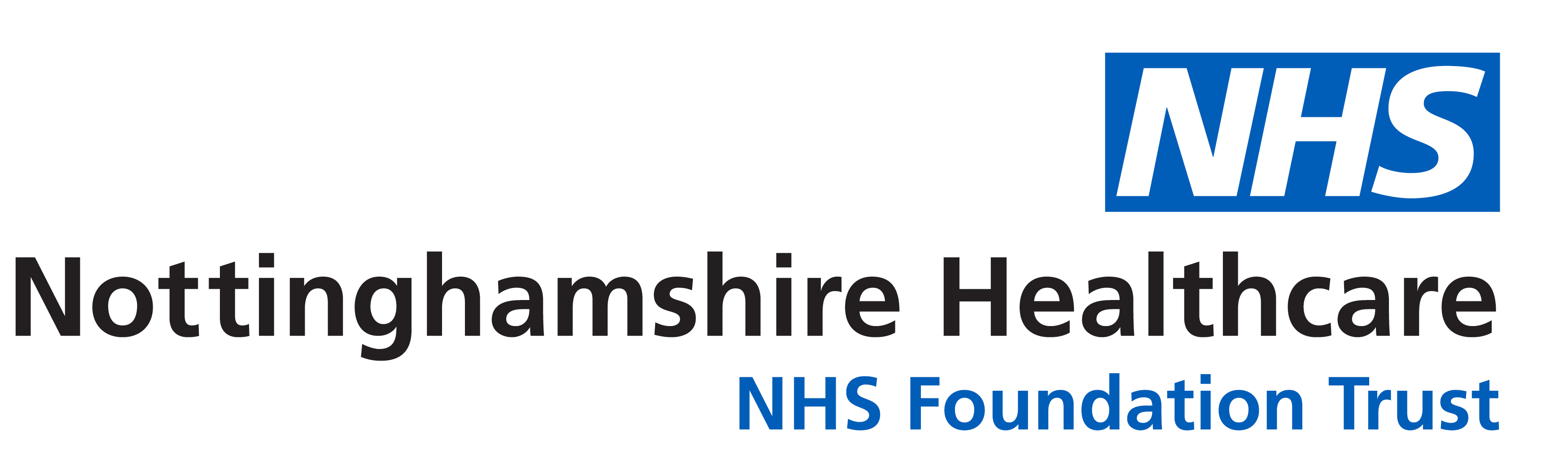 MulTI-faceted approach
Staff who work on wards
Staff who have interactions with patients in             other areas  
Inpatients
 Community  staff
All Trust staff/Other health professionals ( e.g Doctors.OT’s,physios, oral health promo teams )
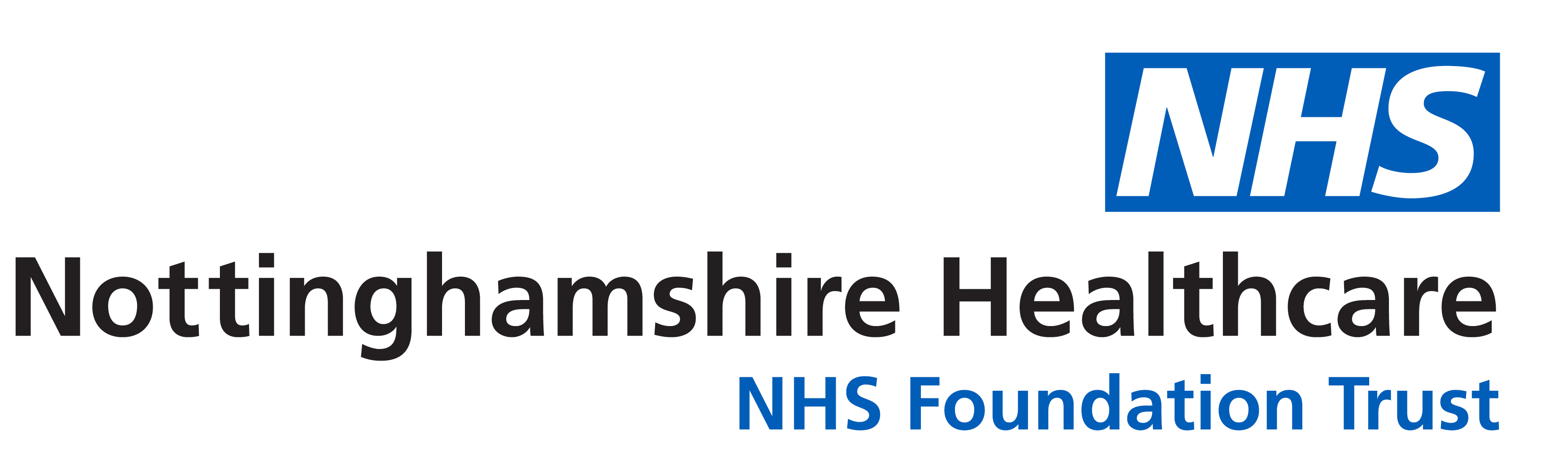 WARD STAFF
Training in Very Brief Advice (VBA), NRT prescribing and use of E-cigarettes via structured sessions and during staff handover
Speciality modules incl. Maternal health & smoking, cannabis and tobacco, mamba, spice and tobacco
Opportunistic MECC’s (Making Every Contact Count)
Using other platforms e.g.MS Teams
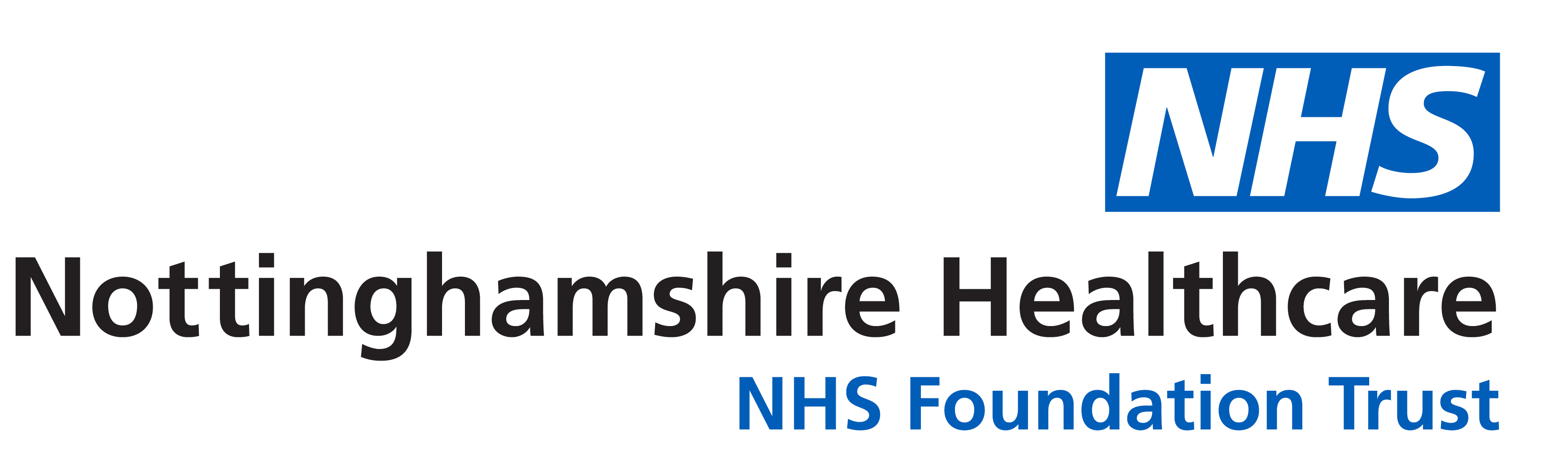 Inpatients
Smokefree training during ward community meetings

Co-delivery of substance misuse and addiction sessions on wards
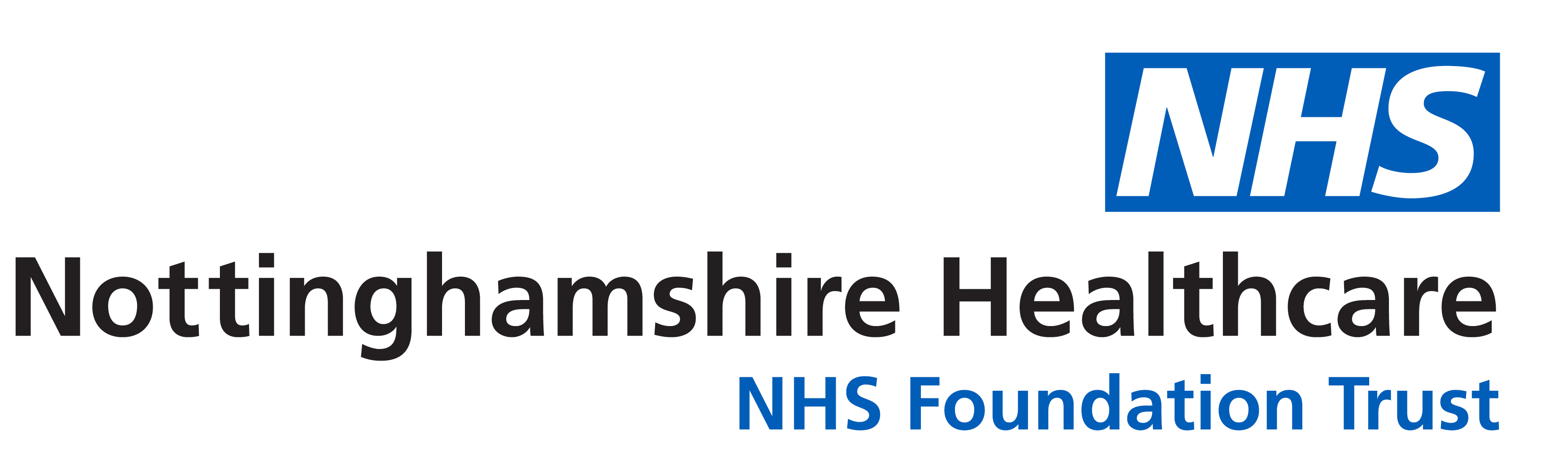 Other Staff who have interactions with patients
Reception staff at LMHT sites, outpatients and patient shop
 
 Training in VBA
 
Availability of e-cigarettes for patients to try
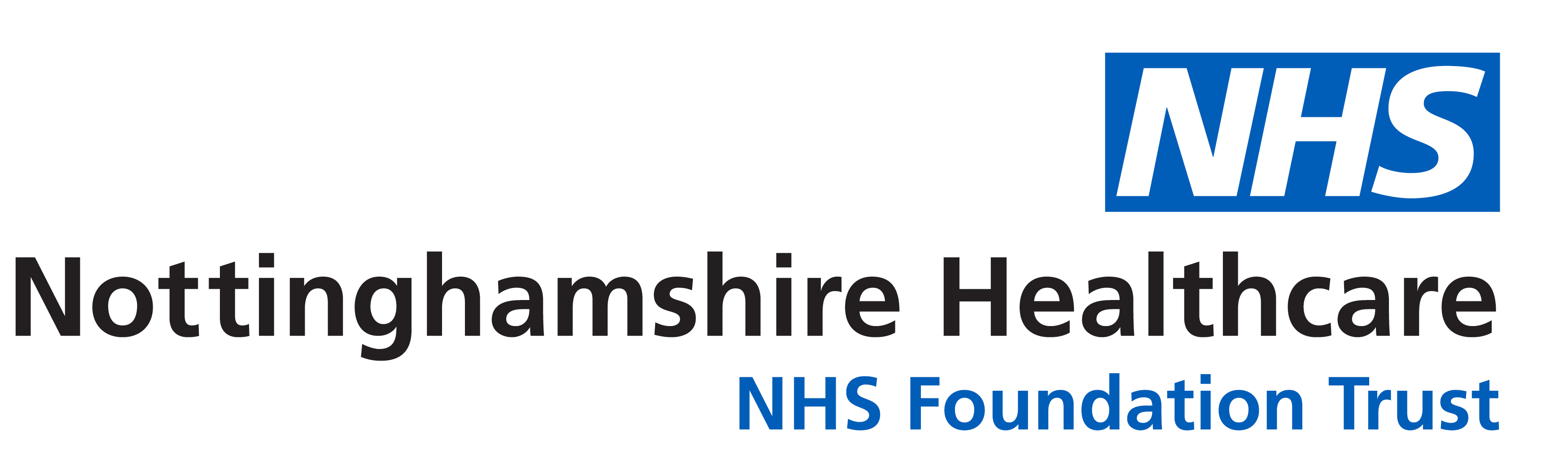 Community staff
Training for all community staff  
 
 Training delivered across all specialities
 
 Mirror the Greater Manchester maternity model
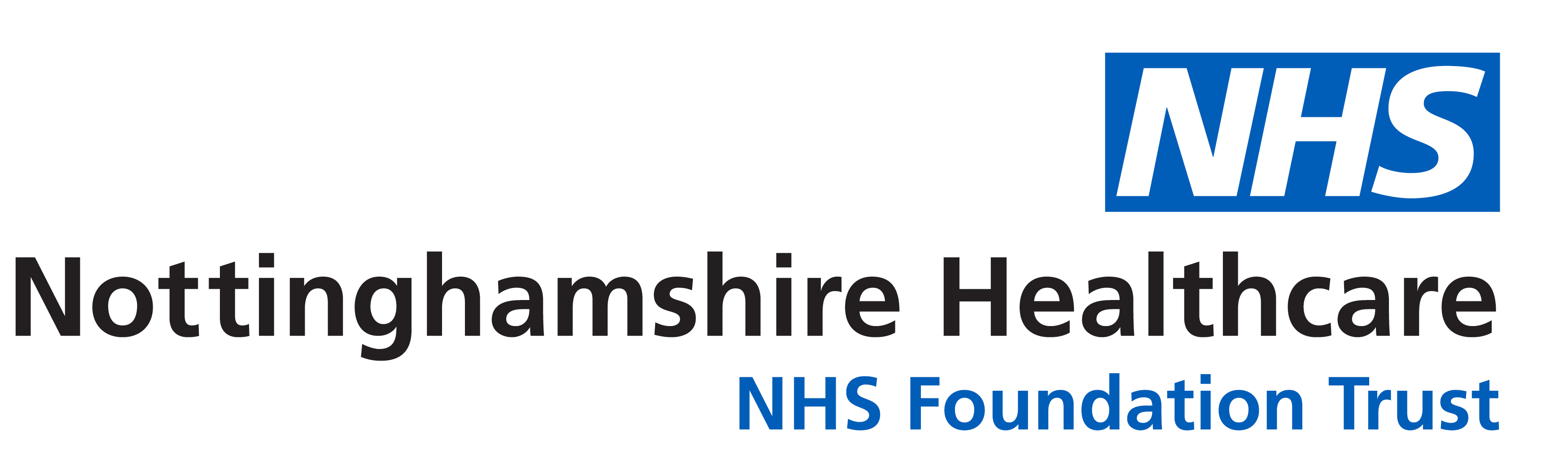 NEVER MISS AN OPPORTUNITY
Link in with Trust Health & Wellbeing events calendar
 
Annual health campaigns eg. oral health promotion month 
 
Sponsor mental health football team kits and attend fixtures for opportunistic interventions    
 
 USE SOCIAL MEDIA!  Use Twitter and staff Facebook page to advertise training and Smokefree campaigns
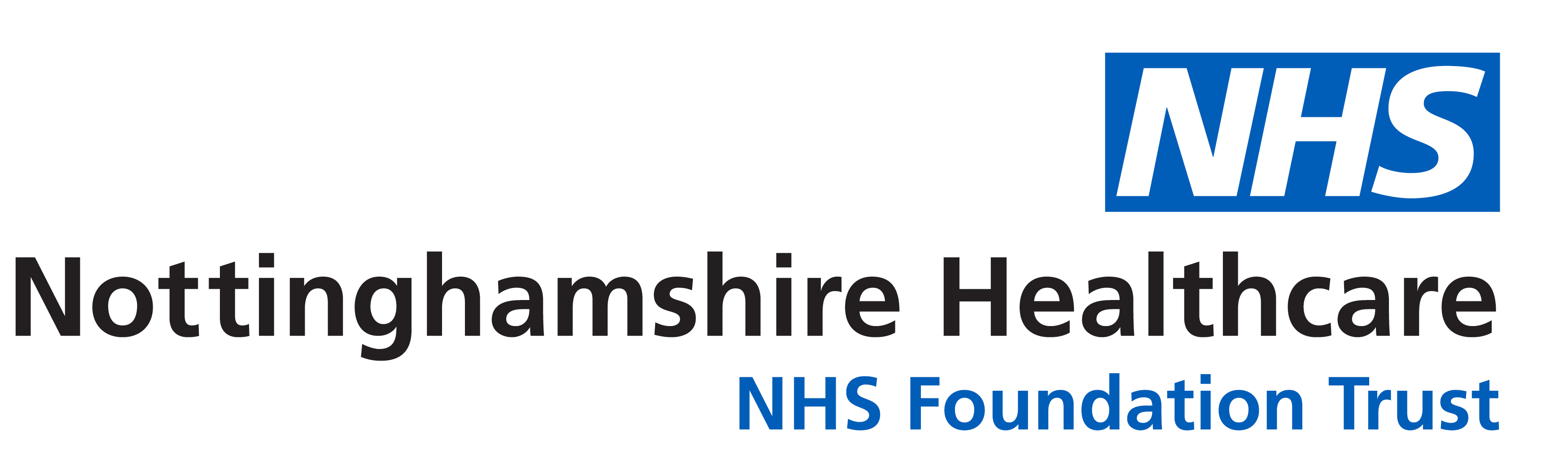 Good relationships with external partners
Good relationships with external partners = development of sustainable exit routes post discharge
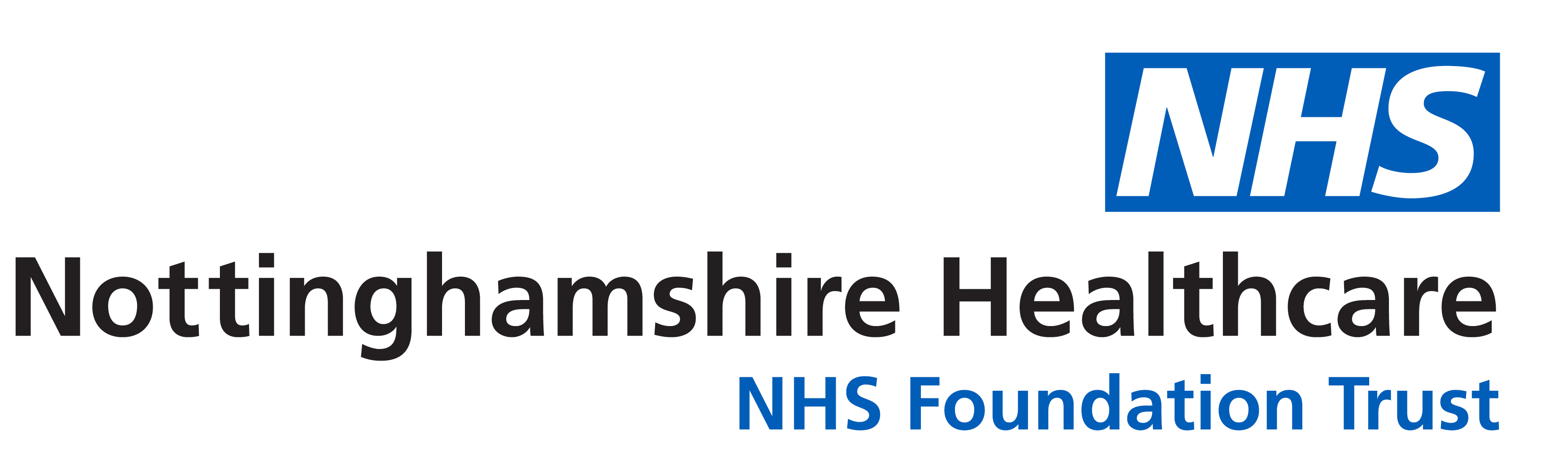 GOING FORWARD
Seminar - LGBTQ+ and Smoking – Addressing Inequalities 02/02/22
 
Cupdates
 
 Substance Misuse, Tobacco and Addiction
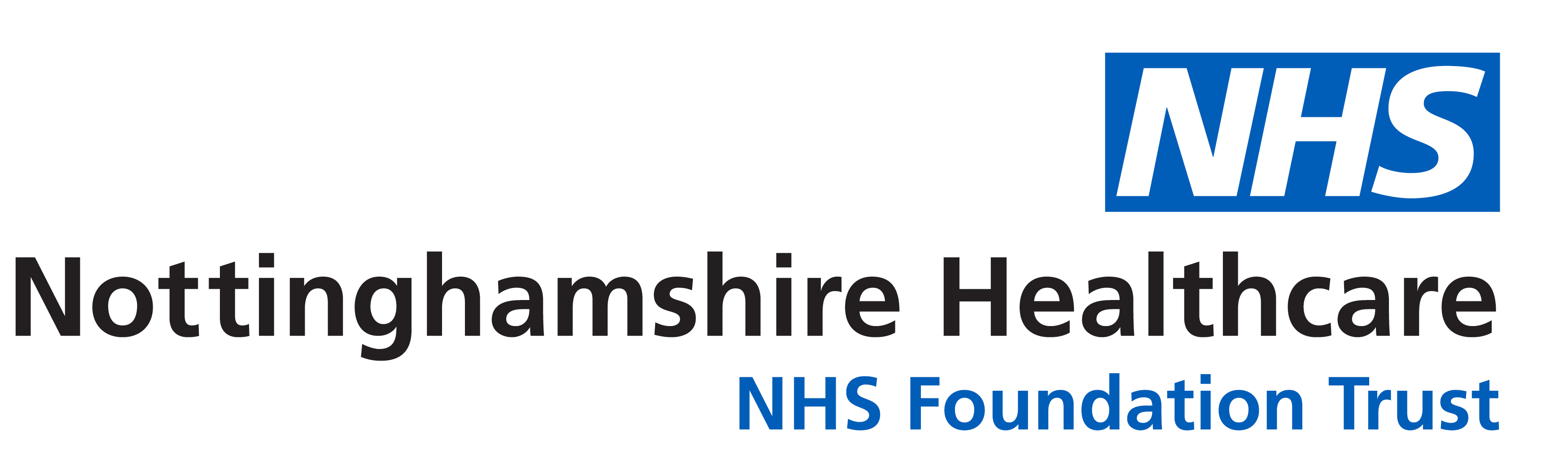 THANK YOU – ANY QUESTIONS?



E:Smokefree@nottshc.nhs.uk
T:@smokefreenotts